BÀI 11. ÔN TẬP VỀ DẤU CÂU
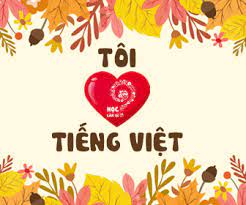 A. KIẾN THỨC CƠ BẢN
Dấu chấm: được đặt ở cuối câu trần thuật
Dấu chấm hỏi: đặt ở cuối câu nghi vấn
Dấu chấm than: Đặt ở cuối câu cảm thán, câu cầu khiến
- Tuy nhiên, cũng có lúc người ta dùng dấu chấm ở cuối câu cầu khiến và đặt các dấu hỏi,  dấu chấm than trong ngoặc đơn vào sau một ý hay một từ ngữ nhất định để biểu thị thái độ  nghi ngờ hoặc châm biếm đối với ý đó hay nội dung của từ ngữ đó
Dấu phẩy: được dùng để đánh dấu ranh giới giữa các bộ phận của câu; Giữa các thành  phần phụ của câu với chủ ngữ và vị ngữ; Giữa các từ ngữ có cùng chức vụ trong câu; Giữa  một từ ngữ với bộ phận chú thích của nó; Giữa các vế của một câu ghép.
Dấu chấm lửng: được dùng để:
Tỏ ý còn nhiều sự vật, hiện tượng tương tự còn chưa liệt kê hết
Thể hiện lời nói bỏ dở, ngập ngừng, ngắt quãng
Làm giãn nhịp điệu câu văn, chuẩn bị cho sự xuất hiện của một từ ngữ biểu thị một nội  dung bất ngờ hay hài hước, châm biếm
6. Dấu chấm phẩy: được dùng để:
- Đánh dấu ranh giới giữa các vế của một câu ghép có cấu tạo phức tạp. Đánh dấu ranh giới  giữa các bộ phận trong một phép liệt kê phức tạp
7. Dấu gạch ngang
Đặt ở giữa câu để đánh dấu bộ phận chú thích, giải thích trong câu
Đặt ở đầu dòng để đánh dấu lời nói trực tiếp của nhân vật hoặc để liệt kê
Nối các từ trong một liên danh
* Phân biệt dấu gạch ngang với dấu gạch nối:
Dấu gạch nối không phải là một dấu câu. Nó chỉ dùng để nối các tiếng trong những từ  mượn gồm nhiều âm tiết
Dấu gạch nối ngắn hơn dấu gạch ngang
Dấu ngoặc đơn: dùng để đánh dấu phần chú thích (giải thích, thuyết minh, bố sung  thêm).
Dấu hai chấm: Dùng để:
Đánh dấu (báo trước) phân giải thích, thuyết minh cho một phần trước đó.
Đánh dấu (báo trước) lời dẫn trực tiếp (dùng với dấu ngoặc kép) hay lời đối thoại (dùng  với dấu gạch ngang).
10. Dấu ngoặc kép: Dùng để:
Đánh dấu từ ngữ, câu, đoạn dẫn trực tiếp.
Đánh dấu từ ngữ được hiểu theo nghĩa đặc biệt hay có hàm ý mỉa mai.  Đánh dấu tên tác phẩm, tờ báo, tập san,... được dẫn.

B. CÁC DẠNG BÀI LUYỆN TẬP
Bài 1. Cho biết giá trị của dấu ngoặc đơn trong các đoạn văn sau:
Ngô Tất Tố (1894 -1954) quê ở làng Lộc Hà, huyện Từ Sơn, tỉnh Bắc Ninh (nay thuộc  Đông Anh, ngoại thành Hà Nội)
“Trong lòng mẹ” (Trích hồi kí “Những ngày thơ ấu”)
Tôi đem xác Dế Choắt đến chôn vào một vùng cỏ bùm tum. Tôi đắp thành nấm mộ to.  Tôi đứng lặng giờ lâu, nghĩa về bài học đường đời đầu tiên.
(Tô Hoài, “Dế Mèn phiêu lưu kí)
Đọc các đề văn thuyết minh (giới thiệu) sau và thực hiện các yêu cầu bên dưới:
- Giới thiệu một gương mặt trẻ của bóng đá Việt Nam (ví dụ: Quang Hải, Công Phượng,  Duy mạnh, Văn Lâm…)
* Gợi ý giải
Cho biết giá trị của dấu ngoặc đơn trong các đoạn văn sau:
Ngô Tất Tố (1894 -1954) quê ở làng Lộc Hà, huyện Từ Sơn, tỉnh Bắc Ninh (nay thuộc  Đông Anh, ngoại thành Hà Nội)
 Chỉ ra năm sinh, năm mất và giải thích về quê quán
“Trong lòng mẹ” (Trích hồi kí “Những ngày thơ ấu”)
 Chú giải về nguồn gốc của đoạn văn trích dẫn
Tôi đem xác Dế Choắt đến chôn vào một vùng cỏ bùm tum. Tôi đắp thành nấm mộ to.  Tôi đứng lặng giờ lâu, nghĩa về bài học đường đời đầu tiên.
(Tô Hoài, “Dế Mèn phiêu lưu kí)
 Chú giải về nguồn gốc của đoạn văn trích dẫn
Đọc các đề văn thuyết minh (giới thiệu) sau và thực hiện các yêu cầu bên dưới:
- Giới thiệu một gương mặt trẻ của bóng đá Việt Nam (ví dụ: Quang Hải, Công Phượng,  Duy mạnh, Văn Lâm…)
 Giải thích, minh họa
Bài 2. Trong những trường hợp sau, trường hợp nào có thể thay thế dấu gạch ngang bằng  dấu ngoặc đơn?
a. Bà lão láng giềng lại lật đật chạy sang:
- Bác trai đã khá rồi chứ?
(Ngô Tất Tố)
b. Vậy mày hỏi cô Thông – tên người đàn bà họ nội xa kia – chỗ ở của mợ mày, rồi đánh  giấy cho mợ mày, bảo dù sao cũng phải về.
(Nguyên Hồng)
c. Chồng chị - anh Nguyễn Văn Dậu – tuy mới hai mươi sáu tuổi nhưng đã học nghề làm  ruộng đến mười bẩy năm.
(Ngô Tất Tố)
* Gợi ý giải
 trường hợp b và c có thể thay thế dấu gạch ngang bằng dấu ngoặc đơn vì bộ phận chứa  dấu gạch ngang của cả hai câu đều chỉ có tác dụng giải thích, làm rõ thêm cho thông tin
chính.
Bài 3. Chỉ ra tác dụng của dấu hai chấm trong các câu sau:
Thật ra thì lão chỉ tẩm ngẩm thế, nhưng cũng ra phết chứ chả vừa đâu: lão vừa xin tôi  một ít bả chó.
(Nam Cao)
Một luồng gió lạnh thổi qua: mấy chiếc lá rụng.
Cảnh vật chung quanh tôi đều thay đổi, vì chính lòng tôi đang có sự thay đổi lớn: hôm  nay tôi đi học.
Mẹ hồi hộp thì thầm vào tai tôi:
- Con có nhận ra con không?
e. Nó cứ làm in như nó trách tôi; nó kêu ư ử, nhìn tôi, như muốn bảo tôi rằng: A! lão già tệ  lắm! Tôi ăn ở với lão như thế nào mà lão xử tôi như thế này à?
g. Bộ: đơn vị đo chiều dài hay dùng ở Anh và Mỹ, bằng 0,3048 m.
* Gợi ý giải
Chỉ ra tác dụng của dấu hai chấm trong các câu sau:
a. Thật ra thì lão chỉ tẩm ngẩm thế, nhưng cũng ra phết chứ chả vừa đâu: lão vừa xin tôi  một ít bả chó.
 Giải thích ý nghĩa cho “cũng ra phết chứ chả vừa đâu”
Một luồng gió lạnh thổi qua: mấy chiếc lá rụng.
 Làm rõ thêm sự việc (hệ quả) xảy ra sau khi có một luồng gió lạnh thổi qua.
Cảnh vật chung quanh tôi đều thay đổi, vì chính lòng tôi đang có sự thay đổi lớn: hôm  nay tôi đi học.
 Giải thích ý nghĩa cho sự thay đổi lớn
Mẹ hồi hộp thì thầm vào tai tôi:
- Con có nhận ra con không?
 Đánh dấu lời dẫn trực tiếp
e. Nó cứ làm in như nó trách tôi; nó kêu ư ử, nhìn tôi, như muốn bảo tôi rằng: A! lão già tệ  lắm! Tôi ăn ở với lão như thế nào mà lão xử tôi như thế này à?
 Đánh dấu lời nói của các nhân vật
g. Bộ: đơn vị đo chiều dài hay dùng ở Anh và Mỹ, bằng 0,3048 m.
 Giải thích, chú thích từ ngữ
Bài 4. Cho biết tác dụng của dấu ngoặc kép trong các câu sau:
Trên đường hành quân xa  Dừng chân bên xóm nhỏ
Tiếng gà ai nhảy ổ
“Cục…cục tác cục ta”
(Xuân Quỳnh)
Thế mà nghe xong câu chuyện này, qua một thoáng liên tưởng, tôi bỗng “sáng mắt ra”.
Thấy Thạch Sanh gánh về một gánh củi lớn, hắn nghĩ bụng: “Người này khỏe như voi.  Nó về ở cùng thì lợi biết bao”
Với câu chủ đề “Lịch sử ta đã có nhiều cuộc kháng chiến vĩ đại chứng tỏ tinh thần yêu  nước của dân ta”, hãy viết đoạn văn theo cách diễn dịch.
– Chú này giống con bọ hung.
Người chiến sĩ là dân Bắc Bộ, không hiểu tiếng địa phương, lấy làm bối rối. Sau đó mới  hiểu ý nghĩa của câu nói ấy là: “Chú này rất giống con của bố”
g. Tôi nhìn như thôi miên vào dòng chữ đề trên bức tranh: “Anh trai tôi”
h. Năm 2000 là năm đầu tiên Việt Nam tham gia Ngày trái đất với chủ đề “Một ngày không  dùng bao ni lông”
i. Lý Bạch được mệnh danh là “tiên thơ”
k. Ngô Tất Tố và tác phẩm “Tắt đèn”
* Gợi ý giải
Cho biết tác dụng của dấu ngoặc kép trong các câu sau:  a.
 Đánh dấu cụm từ thể hiện tiếng kêu của con gà  b.
 Đánh dấu cụm từ cần được chú ý, có ý đặc biệt  c.
 Đánh dấu suy nghĩ của Lý Thông  d.
 Đánh dấu câu chủ đề cần được sử dụng trong đoạn văn.  e.
 Đánh dấu lời nói giải thích  g.
 Đánh dấu tựa đề của tác phẩm nghệ thuật
h.
 Đánh dấu chủ đề của ngày hội  i.
 Đánh dấu cụm từ cần chú ý, nhấn mạnh.  k
 Đánh dấu tựa đề của tác phẩm văn học

Bài 5. Đặt dấu hai chấm và dấu ngoặc kép vào các đoạn sau cho thích hợp và viết hoa chỗ  cần thiết:
Tôi không trả lời mẹ vì tôi muốn khóc quá. Bởi vì nếu nói được với mẹ, tôi sẽ nói rằng  không phải con đâu. Đấy là tâm hồn và lòng nhân hậu của em con đấy.
Thầy đồ trợn mắt lên cãi văn tế của tôi chẳng bao giờ nhầm, họa chăng người nhà ông
chết nhầm thì có.
Chỉ trong vài năm, chiến dịch chống thuốc lá này đã làm giảm hẳn số người hút, và người  ta đã thấy triển vọng có thể nêu lên khẩu hiệu cho những năm cuối thế kỉ XX một châu Âu
không còn khói thuốc lá.
Đó là con đường tồn tại hay không tồn tại của chính loài người.
* Gợi ý giải
Tham khảo cách đặt dấu câu sau
Tôi không trả lời mẹ vì tôi muốn khóc quá. Bởi vì nếu nói được với mẹ, tôi sẽ nói rằng:  Không phải con đâu. Đấy là tâm hồn và lòng nhân hậu của em con đấy.
Thầy đồ trợn mắt lên cãi: “Văn tế của tôi chẳng bao giờ nhầm, họa chăng người nhà ông  chết nhầm thì có”
Chỉ trong vài năm, chiến dịch chống thuốc lá này đã làm giảm hẳn số người hút, và người  ta đã thấy triển vọng có thể nêu lên khẩu hiệu cho những năm cuối thế kỉ XX: Một châu
Âu không còn khói thuốc lá.
Đó là “con đường” tồn tại hay không tồn tại của chính loài người.
Bài 6. Giải thích công dụng của dấu ngoặc kép trong những đoạn trích sau :
Bố mẹ tôi hào hứng mua sắm cho em gái tôi tất cả những gì cần cho công việc vẽ. Chú  Tiến Lê tặng “đồng nghiệp” hẳn một hộp màu ngoại xịn.
(Tạ Duy Anh, Bức tranh của em gái tôi)

Bao nhiêu người thuê viết  Tấm tắc ngợi khen tài
“Hoa tay thảo những nét  Như phượng múa rồng bay”
(Vũ Đình Liên, Ông đồ)
Con tu hú to nhất họ, nó kêu “tu hú” là mùa tu hú chín; không sai một tẹo nào.
(Duy Khán, Tuổi thơ im lặng)
* Gợi ý giải
a) Trên thực tế, người được gọi là đồng nghiệp ở đây có đúng là đồng nghiệp của người  hoạ sĩ không?
b. Câu Hoa tay thảo những nét – Như phượng múa rồng bay có phải là lời của nhà thơ
không?
c. Lời dẫn trực tiếp miêu tả tiếng kêu của loài chim tu hú phát ra. Lưu ý: tên gọi loài chim  này, cũng như một số loài động vật khác, xuất phát từ tiếng kêu của chúng.